Презентация театрализованной деятельности по русской  народной  сказке «Пых»  в средней группе «Ручеек»воспитатели: Замыслова Л.В. Филипченко С.А.
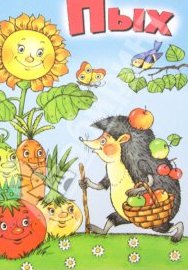 Презентация театрализованной деятельности по русской  народной  сказке «Пых»воспитатели: Замыслова Л.В.        Филипченко С.А
Жили-были дедушка, бабушка да внучка Алёнка.
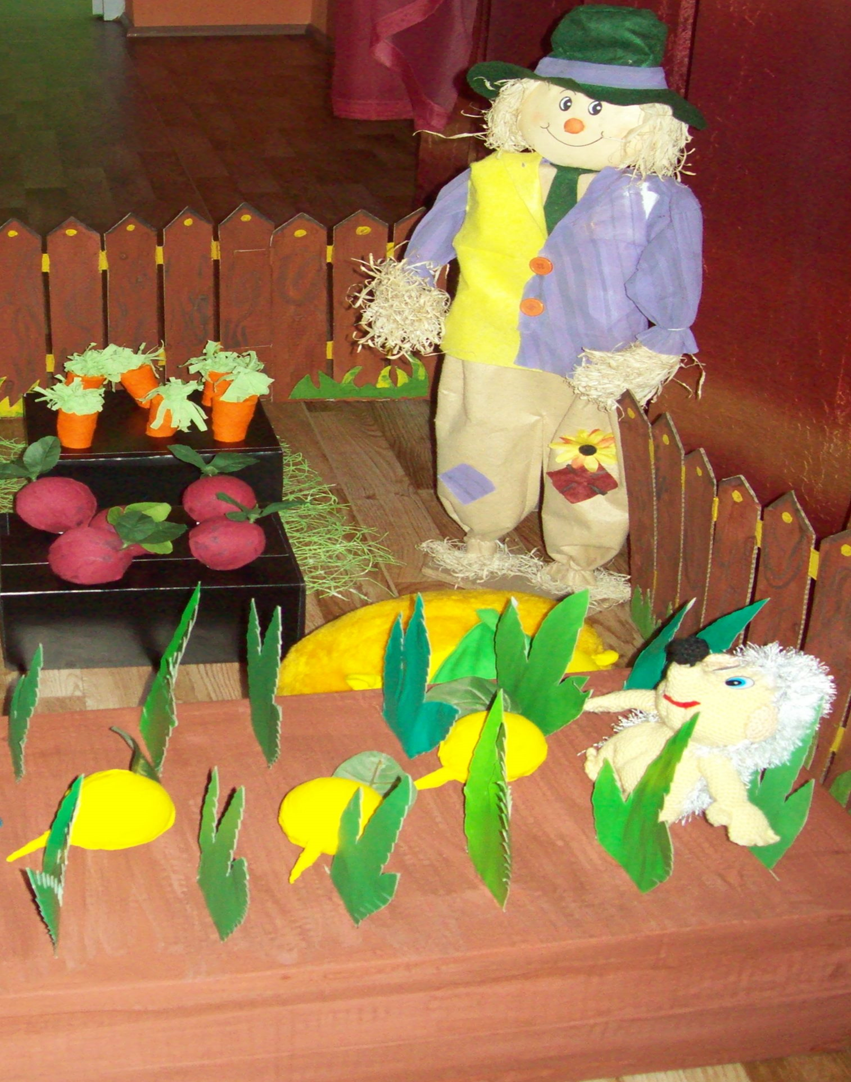 И был у них огород. Росли в огородеморковка  свекла, и репка жёлтенькая.
Захотелось однажды деду  репки покушать. Вышел он в огород. Идёт-идёт, а в огороде жарко да тихо, только пчёлки жужжат да комарики звенят.
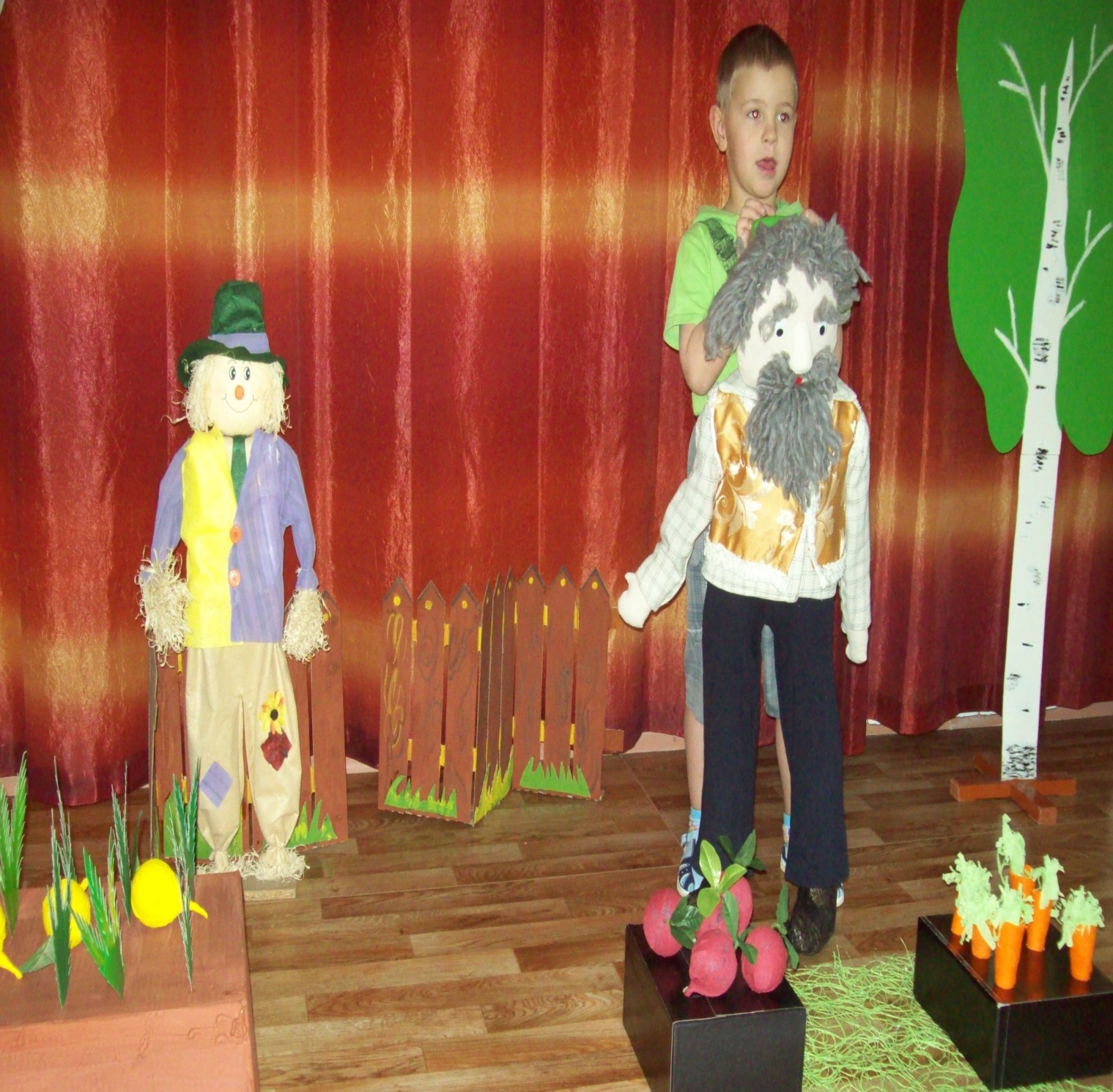 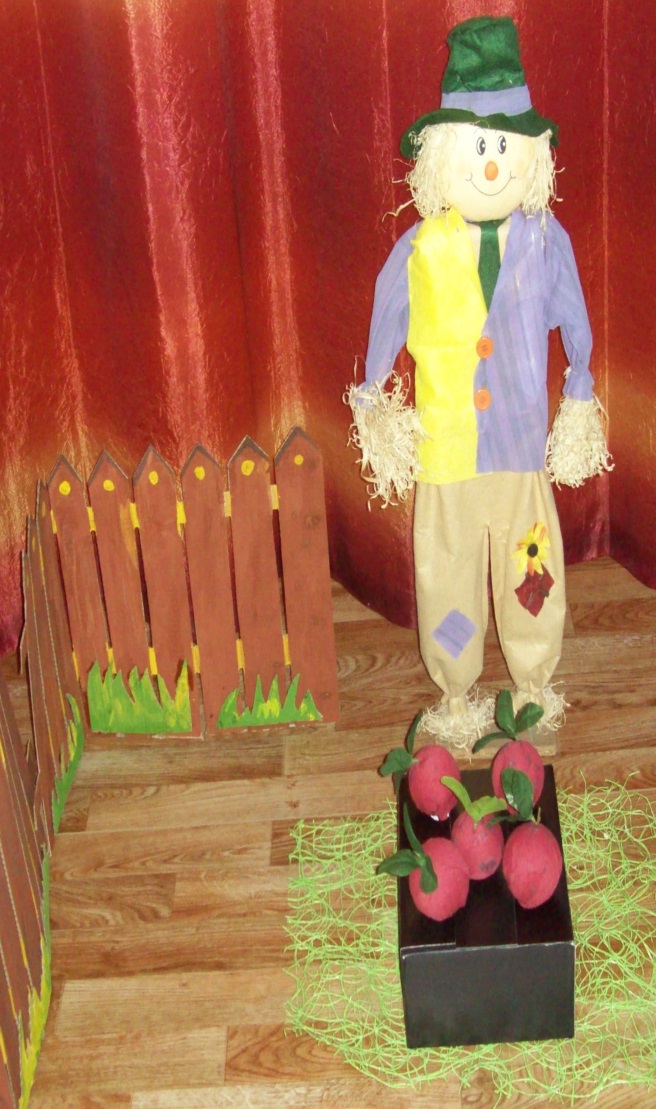 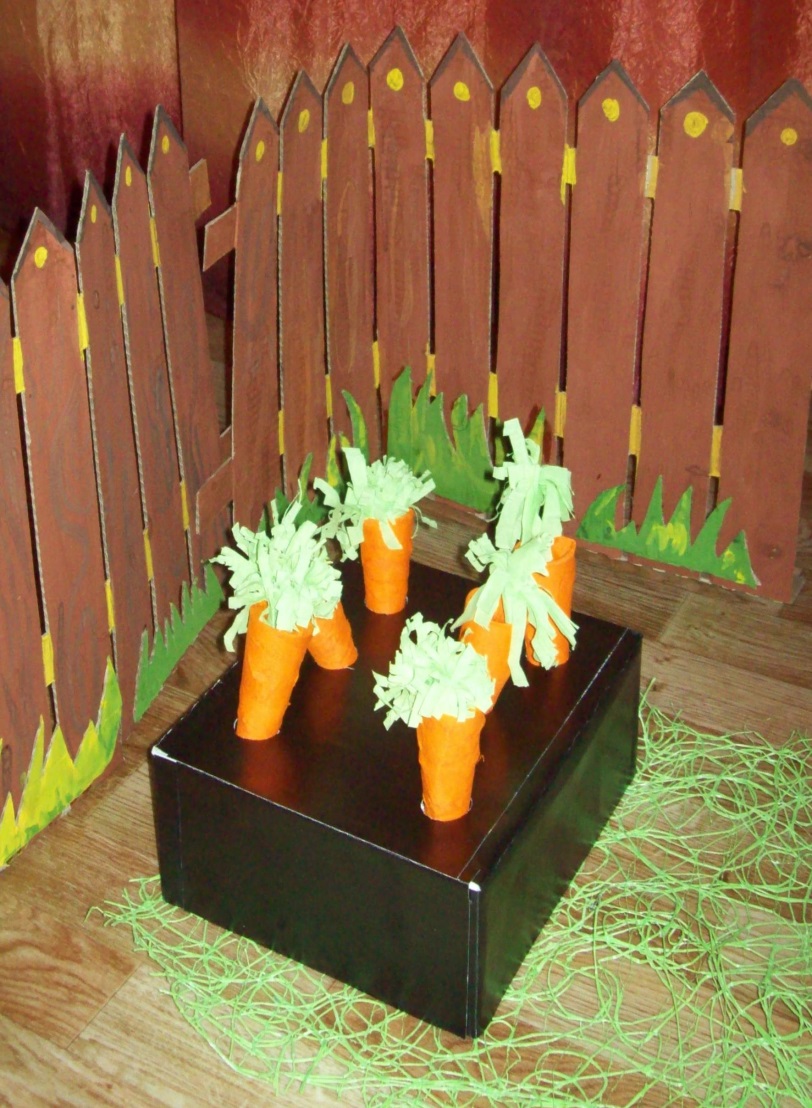 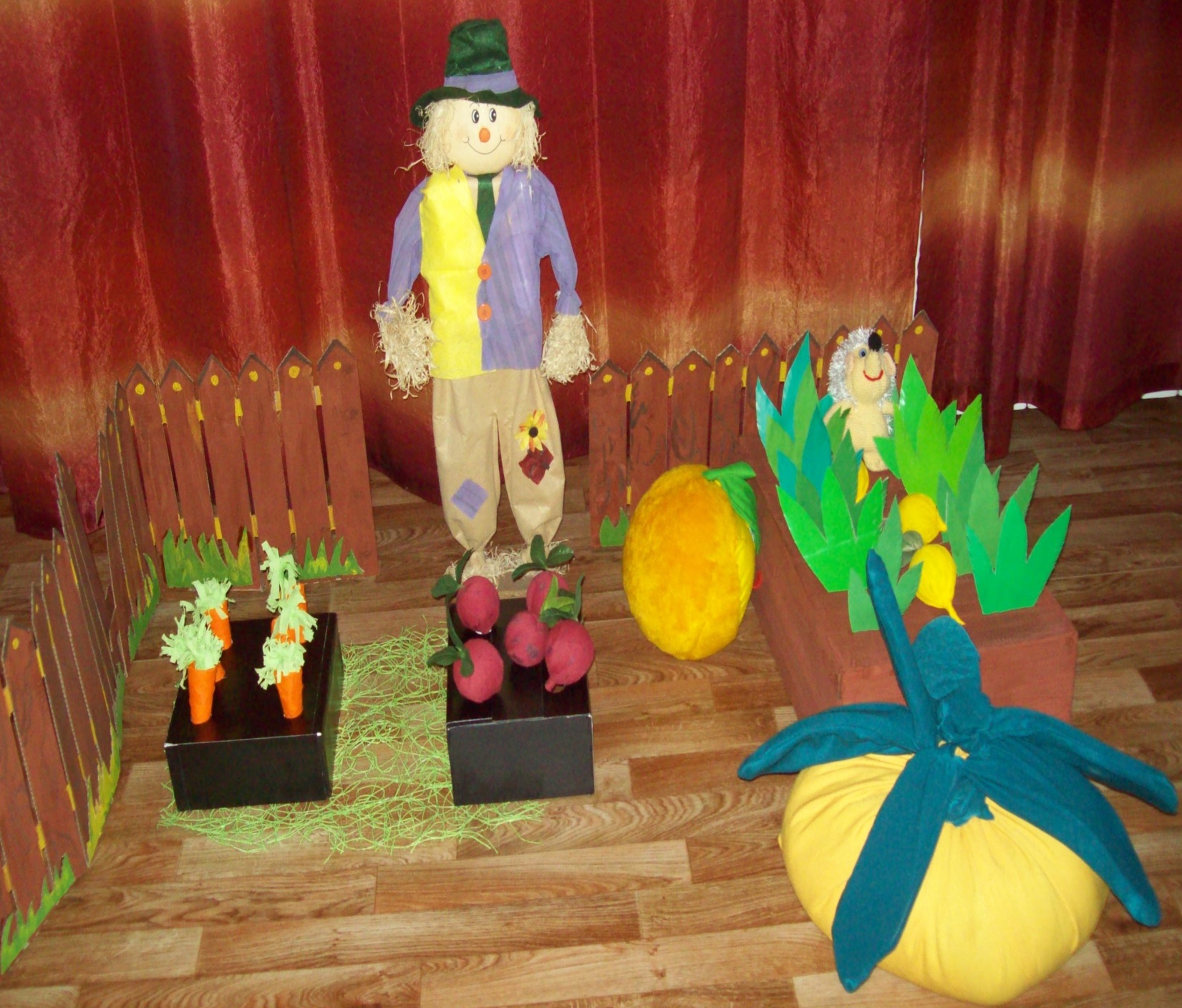 Прошёл дед грядку со свеклой, 
прошёл грядку с морковкой...                              
 А вот и репка растёт.
Только наклонился, чтоб репку вытащить, а с грядки кто-то как зашипит на него: Пы-ы-х! Пы-ы-х!
Испугался дед и бежать. Бежит мимо морковки, бежит мимо свеклы... Аж пятки сверкают.        Еле-еле до дома добрался.                            Сел на лавку, отдышаться никак не может.
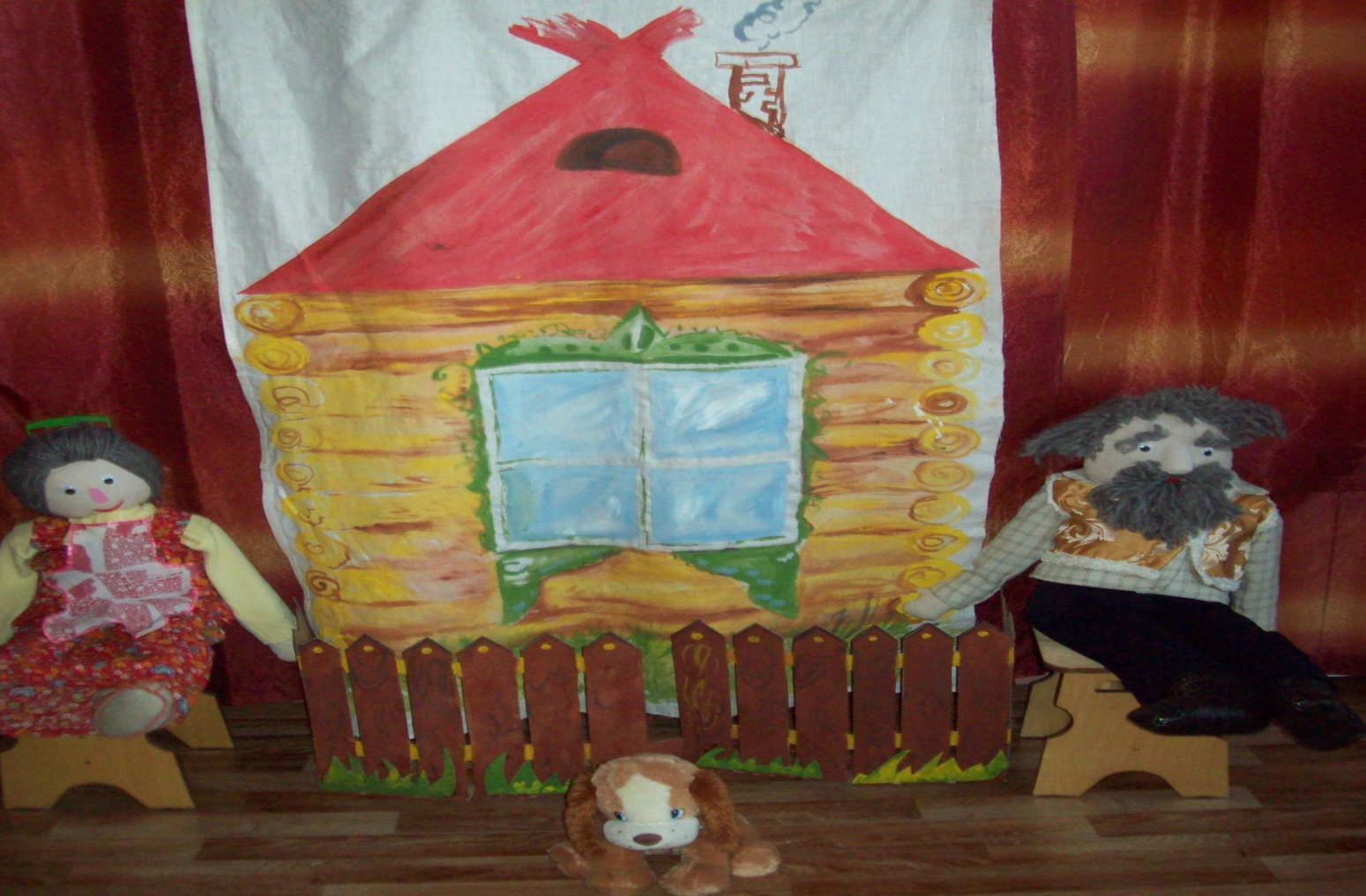 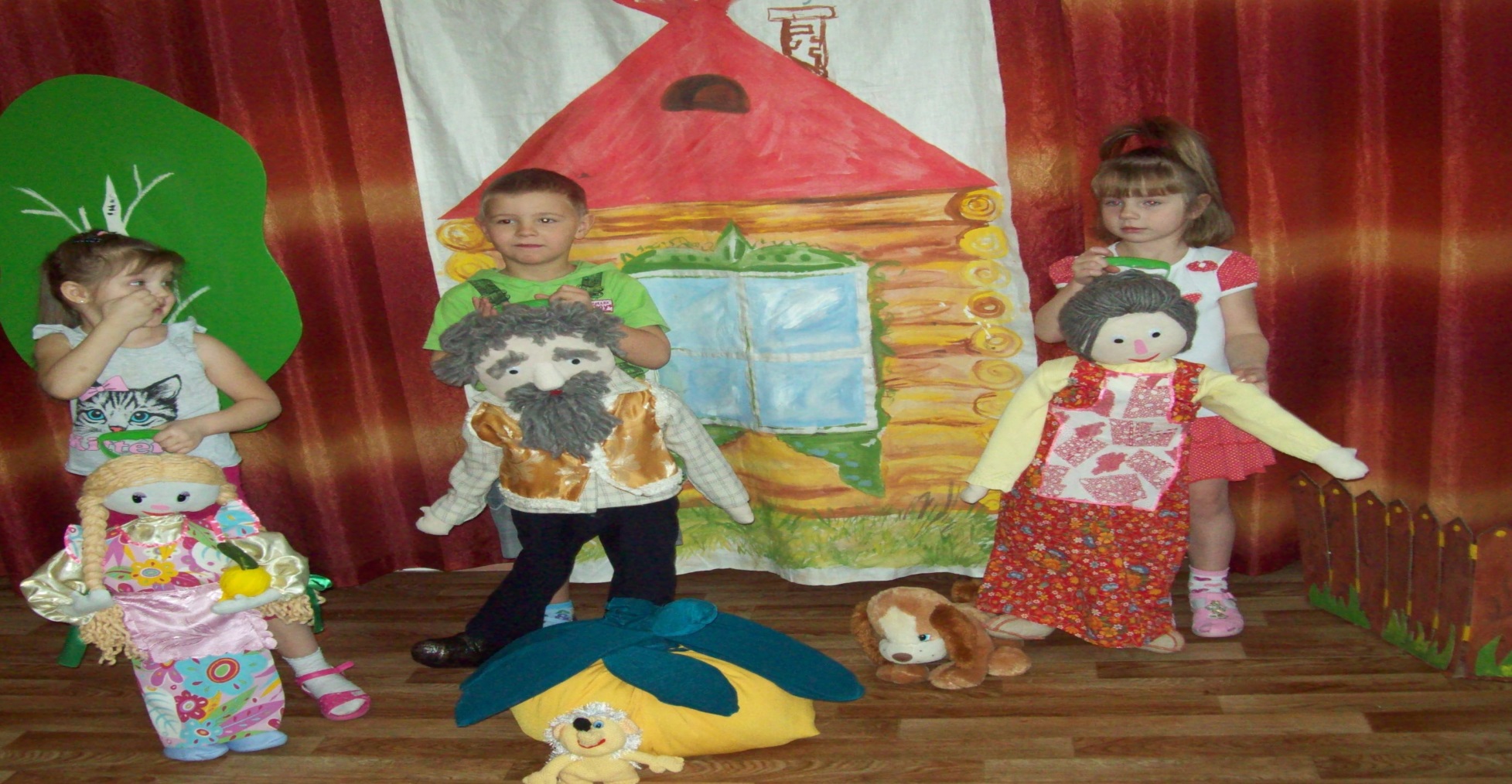 — Ну что, дед, принёс репку? — Ох, бабка, там такой зверь страшный сидит, что я еле ноги унёс! — Да полно, дед! Я сама пойду, уж, верно, репку принесу...
И пошла бабка в огород,  а в огороде жарко да тихо, только пчёлки жужжат да комарики звенят. Шла-шла бабка   мимо грядки со свеклой, мимо грядки с морковкой.
Испугалась бабка да бежать. Бежала-бежала она мимо морковки, мимо свеклы .                      Еле-еле до дома добралась. Села на лавку, тяжело дышит, отдышаться не может.
А вот и репка. Нагнулась бабка, чтобы репку вытащить, а из борозды как зашипит на неё кто-то:Ппы-ы-хх!                                    Ппы-ы-хх!
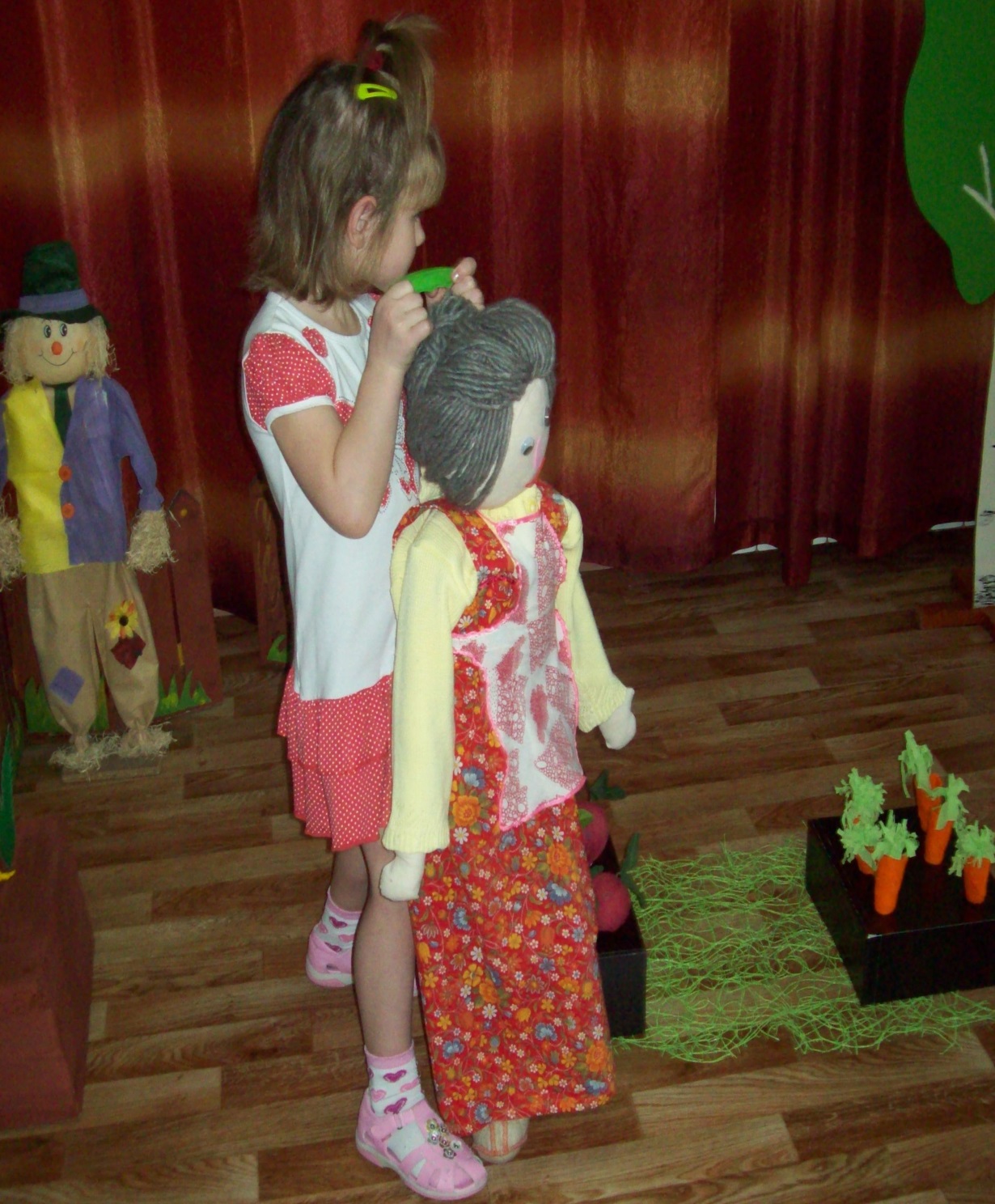 Испугалась бабка да бежать. Бежала-бежала она мимо морковки, мимо свеклы. Еле-еле до дома добралась.
Села на лавку, тяжело дышит, отдышаться не может.
— Ой, дед, твоя правда! Кто-то там под кустом сидит, страшный такой, и пыхтит. Еле-еле ноги унесла!
Поглядела на дедa с бабкой внучка Алёнка, пожалела их и говорит: — Я принесу репку! Пошла Алёнка в огород.
Пошла Алёнка в огород. А в огороде жарко да тихо, только пчёлки жужжат да комарики звенят. Шла-шла и пришла к тому месту, где репка росла.
И только наклонилась она, чтоб репку вытащить,  а  с грядки как зашипит кто-то: — Ппы-ы-хх! Ппы-ы-хх! Нагнулась Алёнка над грядкой   и вдруг увидела: лежит на грядке какой-то колючий клубочек, глазками-бусинками поблёскивает и пыхтит: — Ппы-ы-хх!
Потянула Алёнка репку раз, потянула другой и третий и вытянула репку. Да такую большую, круглую да жёлтенькую. Взяла Алёнка репку, ёжика в передничек положила — и домой.
Бежала мимо морковки, бежала мимо свеклы. И к своему дому прибежала.
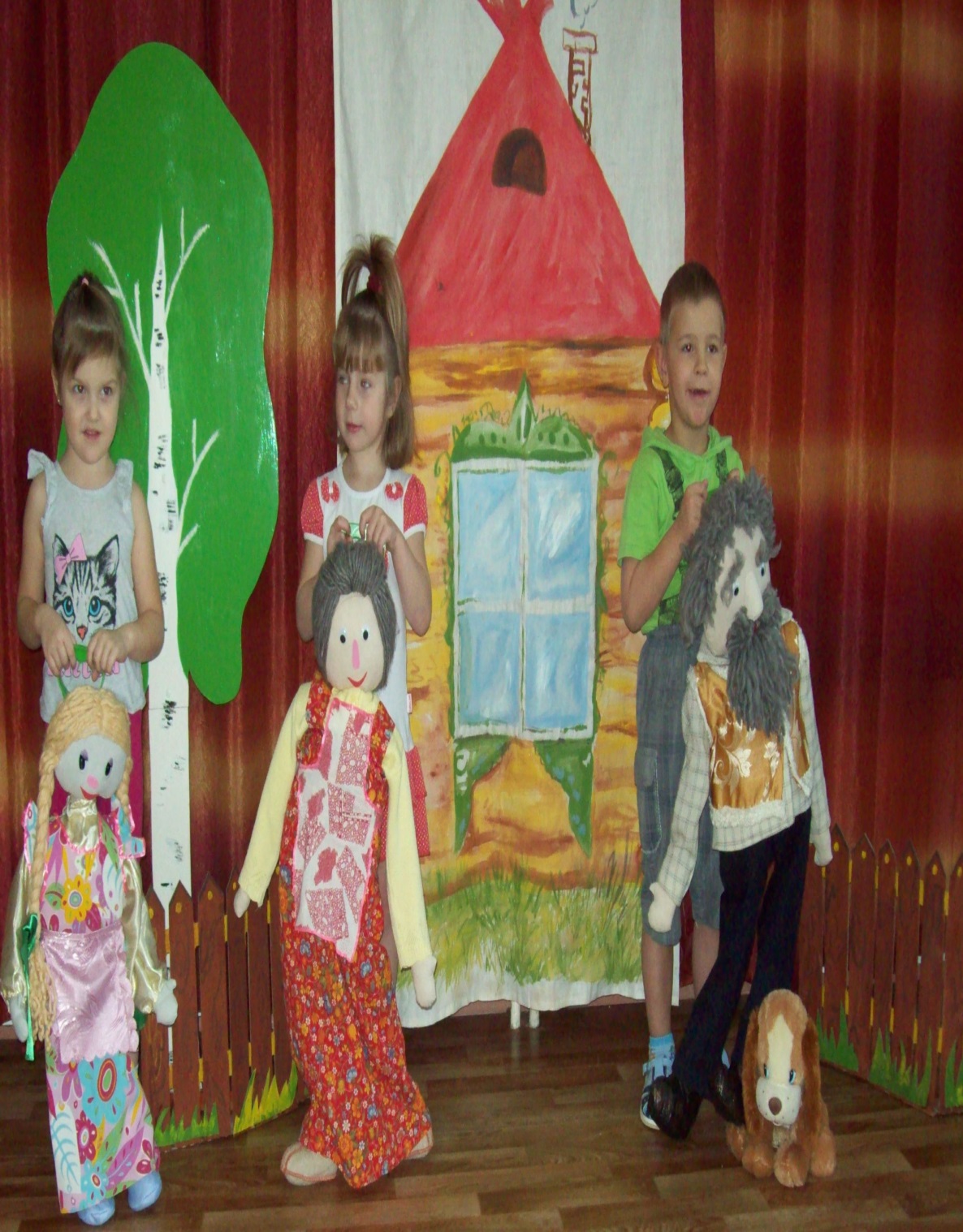 А навстречу ей дедка с бабкой вышли. И спрашивают: — А где же репка? — А вот вам и репка! Обрадовались тут дедка с бабкой: — Ну и внучка у нас! Ну и Алёнка! Молодец девочка!
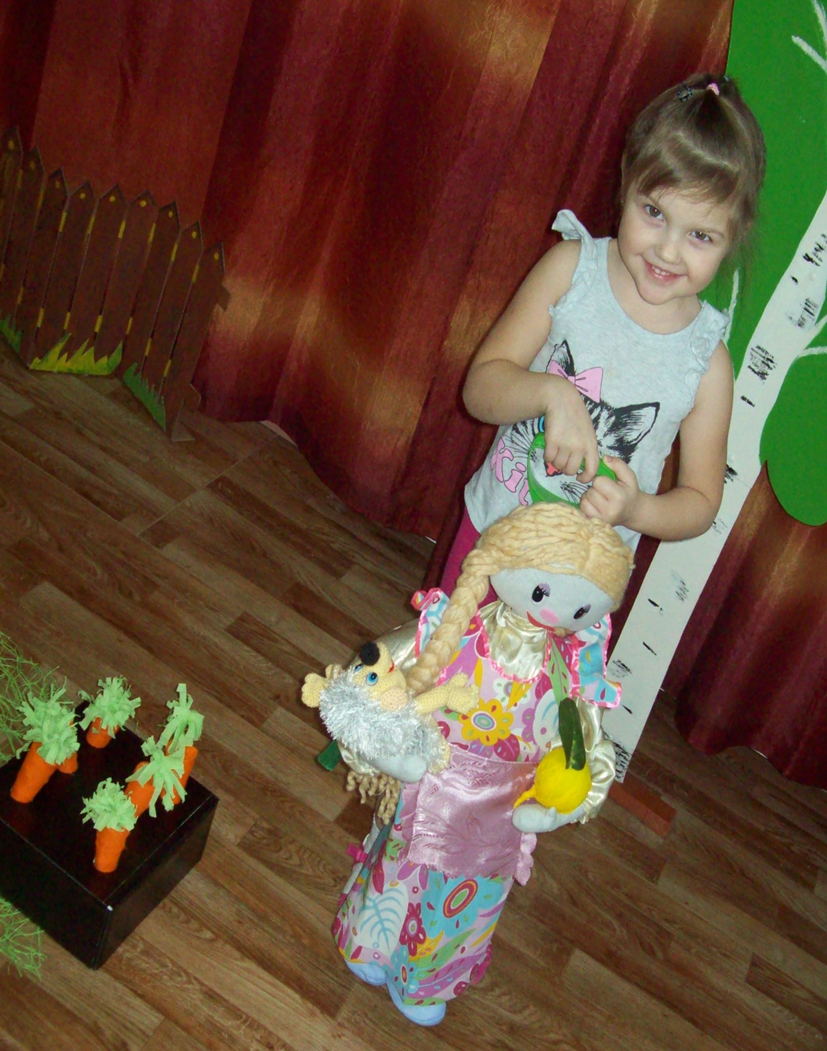 Раскрыла  Алёнка передничек: — А вот вам и Пых!
Засмеялись старички: Ну и молодец Алёнка! Ну и смелая девчонка!
КОНЕЦ